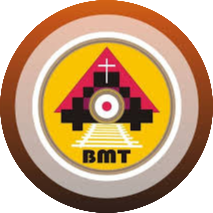 THỨ HAI TUẦN XIII THƯỜNG NIÊN C
Ca nhập lễ
Hết thảy chư dân, hãy vỗ tay, hãy reo mừng Thiên Chúa với tiếng reo vui.
Bài Đọc 1: St 18, 16-33
“Chúa sắp tiêu diệt người công chính cùng với kẻ tội lỗi sao?”
Trích sách Sáng Thế.
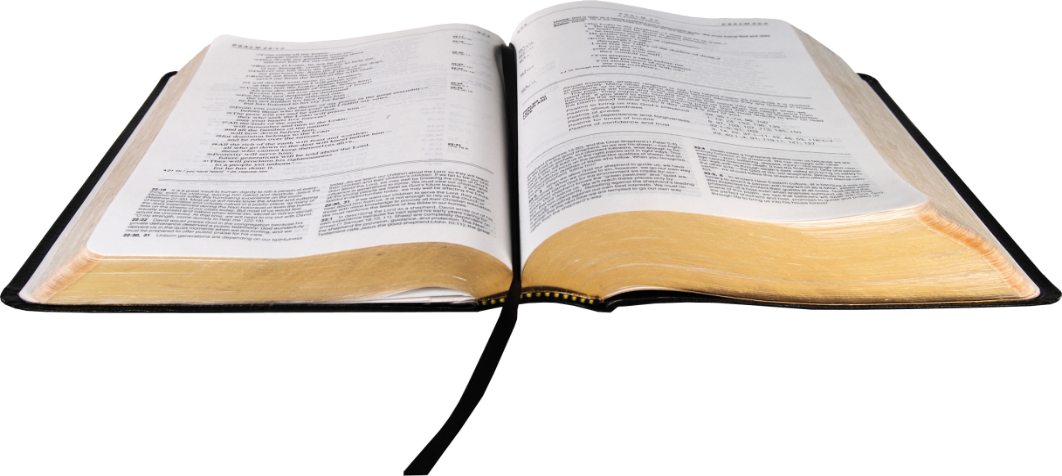 Đáp Ca:
Tv 102, 1-2. 3-4. 8-9. 10-11
Ðáp:  Phúc thay dân tộc mà Chúa chọn làm cơ nghiệp riêng mình
Alleluia, alleluia! – Xin Chúa cho con hiểu đường lối những huấn lệnh của Chúa, và con suy gẫm các điều lạ lùng của Chúa. –   Alleluia.
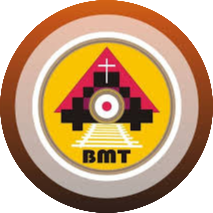 Phúc Âm: Mt 8, 18-22
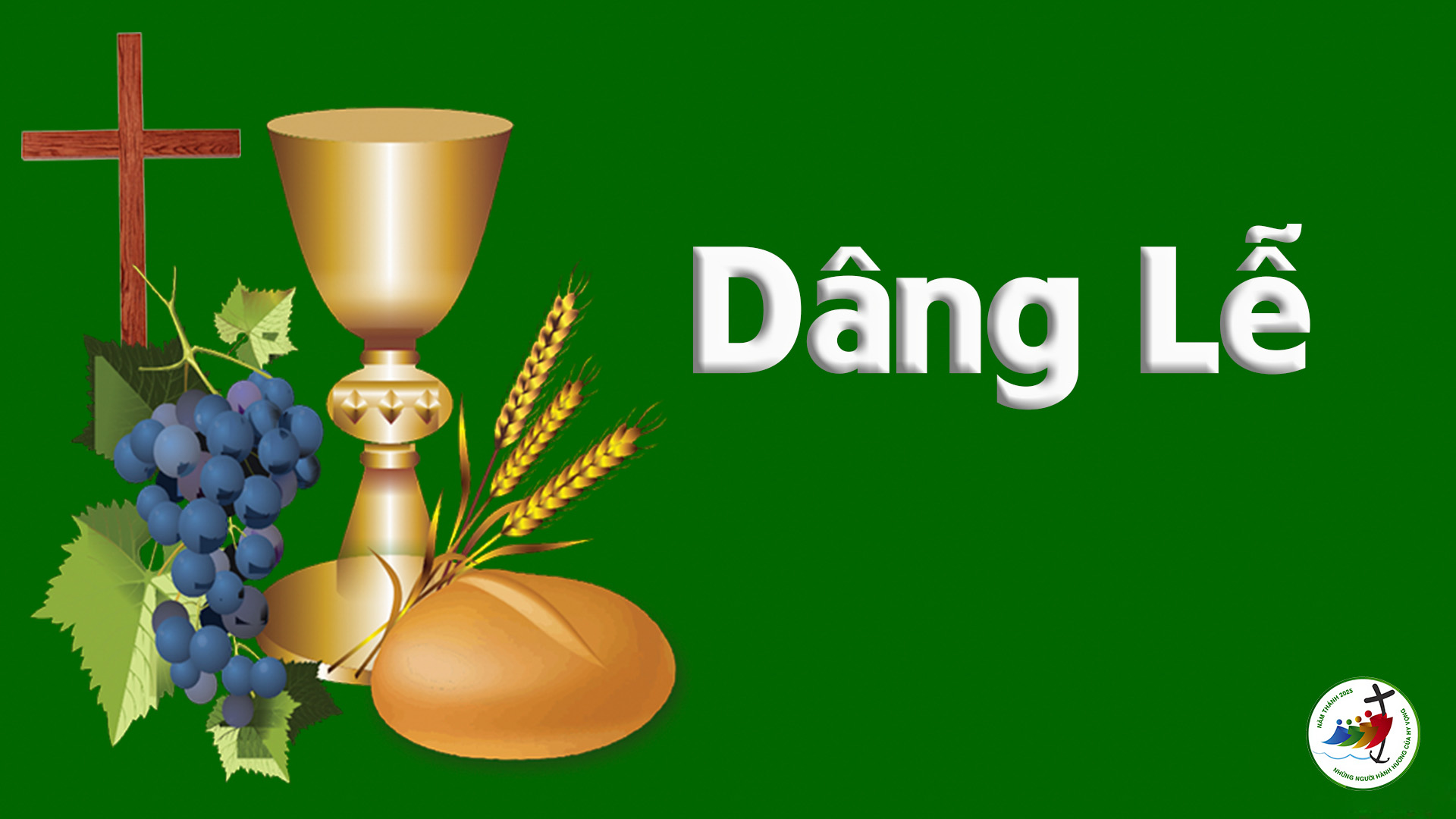 Ca hiệp lễ
Linh hồn tôi ơi, hãy chúc tụng Chúa, và toàn thể con người tôi hãy chúc tụng thánh danh Người.
Ca Kết Lễ
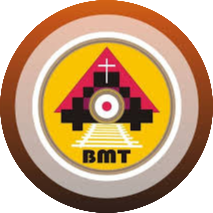 THỨ HAI TUẦN XIII THƯỜNG NIÊN C